Optimal Management of Moderate to Severe Atopic Dermatitis: Infants, Adults, and Everyone in Between!
Supported by an educational grant from Sanofi and Regeneron Pharmaceuticals.
About These Slides
Please feel free to use, update, and share some or all of these slides in your noncommercial presentations to colleagues or patients
When using our slides, please retain the source attribution:

These slides may not be published, posted online, or used in commercial presentations without permission. Please contact permissions@clinicaloptions.com for details
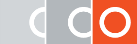 Slide credit: clinicaloptions.com
[Speaker Notes: Disclaimer: The materials published on the Clinical Care Options Web site reflect the views of the authors of the CCO material, not those of Clinical Care Options, LLC, the CME providers, or the companies providing educational grants. The materials may discuss uses and dosages for therapeutic products that have not been approved by the United States Food and Drug Administration. A qualified healthcare professional should be consulted before using any therapeutic product discussed. Readers should verify all information and data before treating patients or using any therapies described in these materials.]
Faculty
Robert Sidbury, MD, MPHProfessor, Department of PediatricsChief, Division of Dermatology Seattle Children’s HospitalUniversity of Washington School of MedicineSeattle, Washington
Jonathan Silverberg, MD, PHD, MPHProfessor, DermatologyDirector of Clinical ResearchDirector of Patch TestingGeorge Washington University School of Medicine and Health SciencesWashington, DC
[Speaker Notes: This slide lists the faculty who were involved in the production of these slides.]
Faculty Disclosures
Robert Sidbury, MD, MPH: consultant/advisor/speaker: Beiersdorf, Leo, Lilly, Micreos; researcher: Castle, Galderma, Pfizer, Regeneron, UCB.
Jonathan I. Silverberg, MD, PHD, MPH: consultant/advisor: AbbVie, Aobiome, Arcutis, Amgen, Arena, Asana, Aslan, BioMX, Biosion, Bodewell, Boehringer Ingelheim, Cara, Castle Biosciences, Celgene, Connect Biopharma, Dermavant, Dermira, Dermtech, Galderma, GlaxoSmithKline, Incyte, Kiniksa, Leo, Lilly, Menlo, Novartis, Optum, Pfizer, RAPT, Regeneron, Sanofi, Shaperon, Union.
[Speaker Notes: This slide lists the disclosure information of the faculty and staff involved in the development of these slides.]
Management of Moderate to Severe Atopic Dermatitis in Infants and Young Children
Meet Caleb, 9 Mo of Age
Case Study: Caleb
Has had difficulty managing symptoms
Tried various moisturizers
OTC hydrocortisone
Prescription therapy tried with minimal improvement 
Triamcinolone 
Crisaborole 
Recently diagnosed with eczema herpeticum
What is the next step in managing Caleb’s AD?
7
[Speaker Notes: OTC, over-the-counter;]
AD Step-care Management
Step-up therapy
OR
Step-up therapy
Systemic or phototherapyModerate-severe AD

Phototherapy: NBUVB,* UVA1*
Biologics: Dupilumab, Tralokinumab
Oral systemic immunomodulators: Abrocitinib, Baricitinib,* Upadactinib
Azathioprine,* Corticosteroids,* Cyclosporine,* Methotrexate,* Mycophenolate mofetil,* Tacrolimus*
Hospitalization for wet therapy
Choose management approaches based on shared-decision making
Basic ManagementAll AD severities

Emollients: Liberal and frequent use
Bathing: Warm daily baths or showers using non-soap cleansers
Trigger avoidance: Patient-centered approach to avoidance of common and/or proven allergens and irritants
Prescription topical therapyAll AD severities

Corticosteroids: Range of potencies
Calcineurin inhibitors: Tacrolimus, Pimecrolimus
PDE-4 inhibitors: Crisaborole
JAK inhibitors: Ruxolitinib
Reactive: 1-2x/day during flare and for up to 1 week beyond clearance of flare
Proactive: 1-3x/week between flares
Step-down therapy
Step-down therapy
OR
Maintain basic management as needed
Maintain prescription topical therapy
Reduce/discontinue lower-step therapies
OR
Maintain systemic or phototherapy
Reduce/discontinue lower-step therapies
*Not FDA approved for AD.JAK = Janus kinase; PDE = phosphodiesterase.Chovatiya. Dermatitis. 2022;33:S17.
Case Study: Caleb
Physical exam reveals 12% BSA involvement with excoriated, crusting eczema, including flexural areas around joints and face
What options should be considered for his AD treatment at this time?
Conventional systemic therapies vs dupilumab
Dupilumab PI.
9
[Speaker Notes: AD, atopic dermatitis; BSA, body surface area.]
LIBERTY AD PRESCHOOL: Efficacy and Safety of Dupilumab in Children Aged ≥6 Mo to <6 Yr
Randomized, placebo-controlled, double-blind phase III study
Primary endpoint: proportion of patients with IGA 0 or 1 at Wk 16
Loading dose on Day 1
Wk 16
Dupilumab 200 mg SC Q4W + TCS
(≥5 kg to <15 kg)
Dupilumab 300 mg SC Q4W + TCS 
(≥15 kg to <30 kg)
Patients ≥6 mo to <6 yr
with moderate to severe AD inadequately controlled by topical therapies; IGA 3-4 
(N = 197)
12-wk follow-up
Placebo + TCS
Paller. Lancet. 2022;400:908.
LIBERTY AD PEDS: Efficacy and Safety of Dupilumab in Children Aged ≥6 to <12 Yr With Severe AD
Randomized, placebo-controlled, double-blind phase III study
Loading dose on Day 1
Wk 16
Stratification by BL weight (<30 kg vs ≥30 kg) and region
Dupilumab 300 mg SC Q4W + TCS*
(n = 122)
Patients ≥6 to <12 yr
with severe AD inadequately controlled by topical therapies; body weight ≥15 kg; IGA 4; EASI ≥21; weekly average of daily PP-NRS ≥4; BSA involvement ≥15%
(N = 367)
Dupilumab SC Q2W + TCS
<30 kg: 100 mg†; ≥30 kg: 200 mg‡
(n = 122)
12-wk follow-up
Placebo + TCS
(n = 123)
*600-mg loading dose. †200-mg loading dose. ‡400-mg loading dose.
Primary endpoint: proportion of patients with IGA 0 or 1 at Wk 16 
Additional coprimary endpoint for EMA and EMA Reference Market Countries: proportion of patients with EASI-75 at Wk 16
Paller. AAD VMX 2020. LBA. Paller. J Am Acad Dermatol. 2020;82:651.
[Speaker Notes: AD, atopic dermatitis; BL, baseline; BSA, body surface area; EASI, Eczema Area and Severity Index; IGA, Investigator’s Global Assessment; PP-NRS, Peak Pruritus Numeric Rating Scale; TCS, topical corticosteroid.]
LIBERTY AD PEDS: Efficacy
100
EASI-75
IGA 0/1
100
80
50
70%
67%
‡
‡
60
40
‡
‡
33%
‡
‡
30
‡
Patients (%)
Patients (%)
40
30%
‡
†
‡
†
†
27%
20
†
20
*
*
11%
*
10
0
0
4
8
12
16
0
Wk
0
4
8
12
16
Wk
Placebo + TCS (n = 123)Dupilumab 300 mg Q4W + TCS (n = 122)Dupilumab 100/200 mg Q2W + TCS (n = 122)
*P  .05 †P  .001 ‡P  .0001
Paller. AAD VMX 2020. LBA. Paller. J Am Acad Dermatol. 2020;83:1282.
[Speaker Notes: EASI-75, ≥ 75% improvement in Eczema Area and Severity Index; IGA, Investigator’s Global Assessment; TCS, topical corticosteroid.]
LIBERTY AD PEDS: Safety
Paller. AAD VMX 2020. LBA. Paller. J Am Acad Dermatol. 2020;83:1282.
[Speaker Notes: HLT, MedDRA High Level Term; SOC, MedRA System Organ Class; TEAE, treatment-emergent adverse event; TCS, topical corticosteroid.]
Comanagement, Educational Interventions and Aids, and Shared Decision-Making
Bass. J Clin Med. 2015;4:231. Eichenfield. Pediatrics. 2015;136:554. O’Toole. J Cutan Med Surg. 2013;17:276. Sidbury. J Am Acad Dermatol. 2014;71:1218. Stalder. Allergy. 2017;71:1713.
Faculty Discussion: Key Takeaways for Managing AD in Infants and Young Children
Diagnostic considerations
Engaging patients and caregivers in optimizing: 
Basic management
Adherence
Monitoring 
Systemic therapies 
Avoiding therapeutic barriers
Assessing for common comorbidities
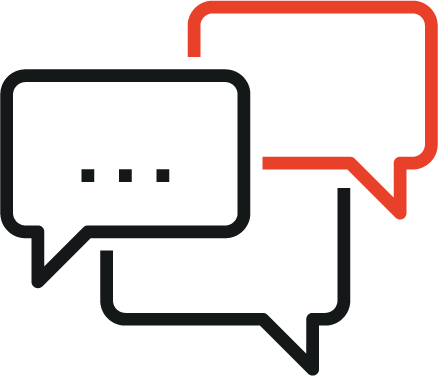 [Speaker Notes: RA, rheumatoid arthritis.]
Go Online for More CCO Coverage of Atopic Dermatitis!
Capsule Summaries of all the key data
Additional CME/CE-certified slideset on AD with expert faculty commentary on all the key studies
clinicaloptions.com